ご家族　Family   family
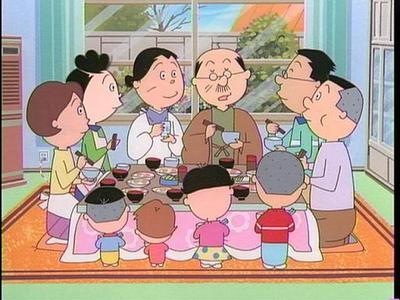 Family Tree Of SazaE-San
Father
Mother
Grandfather
Grandmother
Older Sister
Older Brother
Me
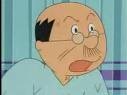 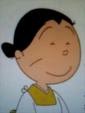 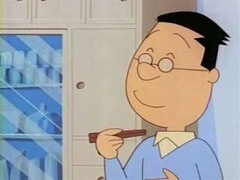 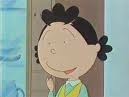 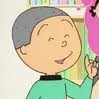 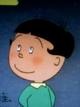 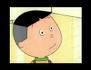 Me
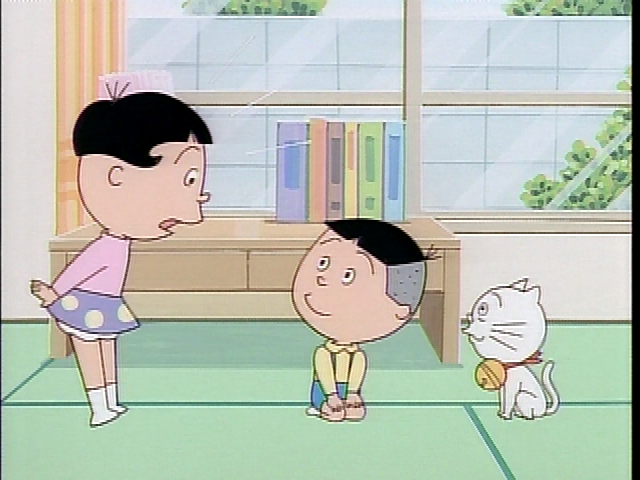 わたし wa ta shiwatshi
Honorific word
o ----- san
Mother
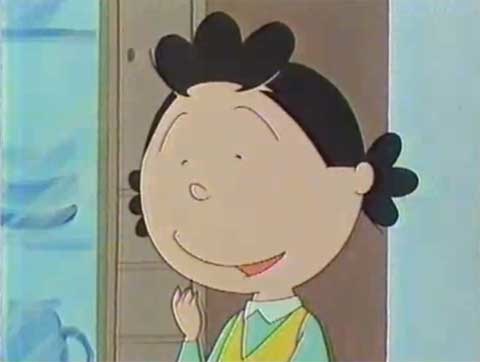 おかあさんokaasan
o ka a san
おかあさんokaasan
o car san
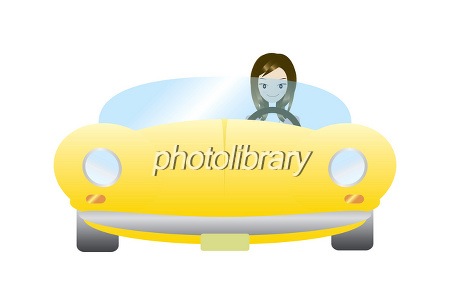 Father
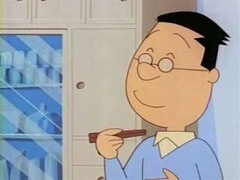 おとうさん O to o san
O
otoosan
おとうさんotoosan
o toe san
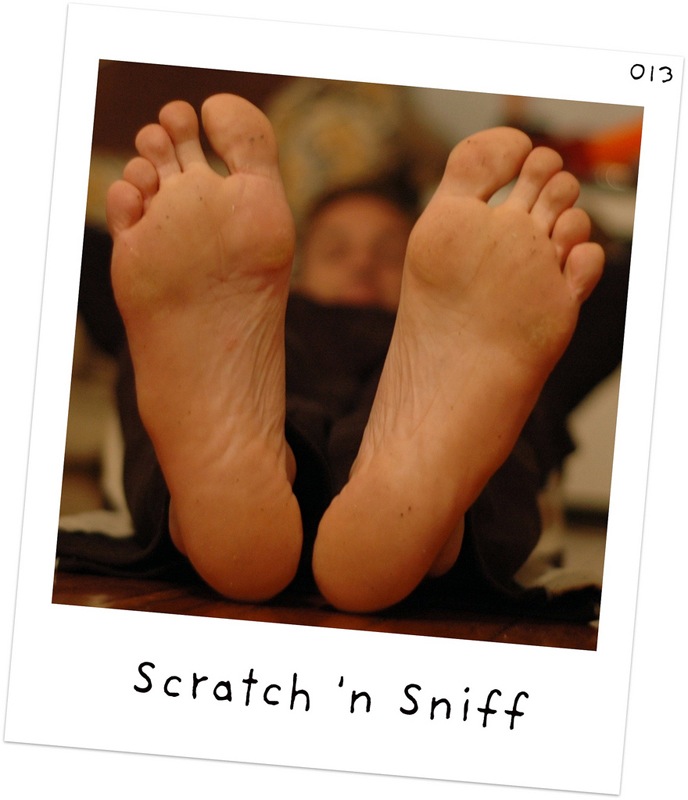 Grandfather
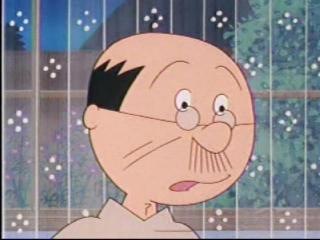 おじいさん o ji i sa n
oOojiisan
おじいさんojiisan
o  “G”  san
G
Grandmother
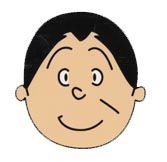 おばあさん o ba a sa nobaasan
おばあさんobaasan
o  bar  san
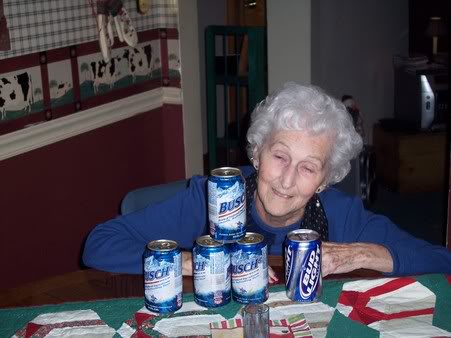 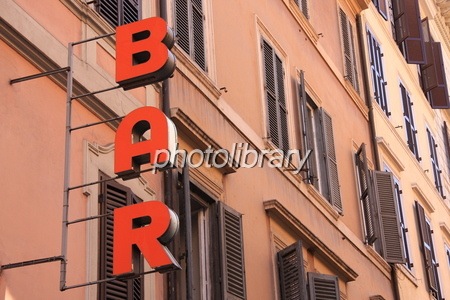 Older Brother
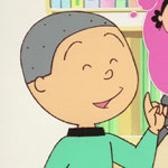 おにいさん o ni i sa n
おにいさんoniisan
o  knee  san
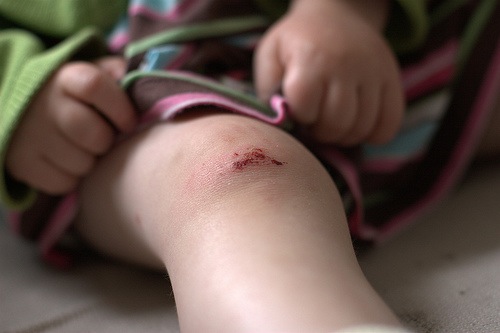 Older Sister
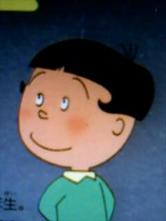 おねえさん o ne e sa n
おねえさんoneesan
o  neigh  san
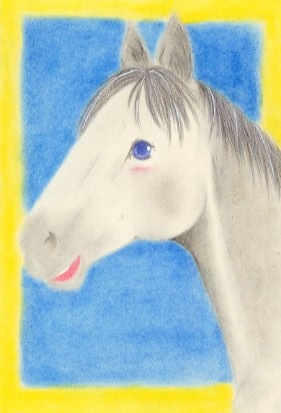 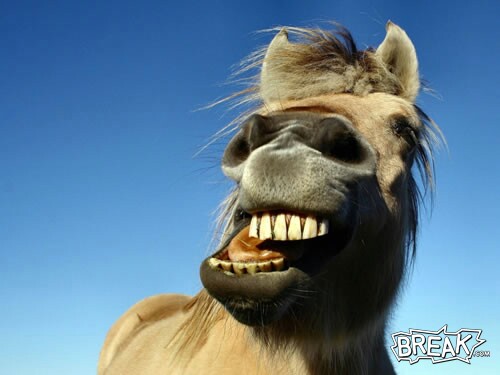 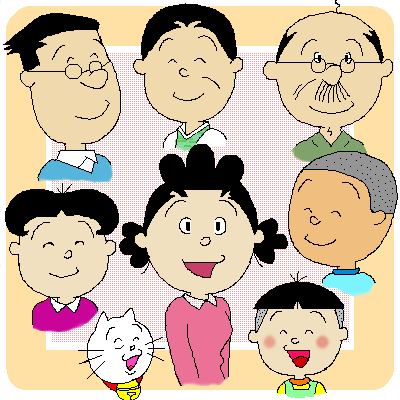 Mother = o-kaa-sanFather = o-too-sanG.father = o-jii-sanG.mother = o-baa-sanBrother = o-nii-sanSister = o-nee-san
Younger Brother = おとうと　　　　　　　　　　　otootoYounger Sister = いもうと　　　　　　　　　imootoYour Siblings = ごきょうだい                         gokyoodai
Let’s practice
19
Mother
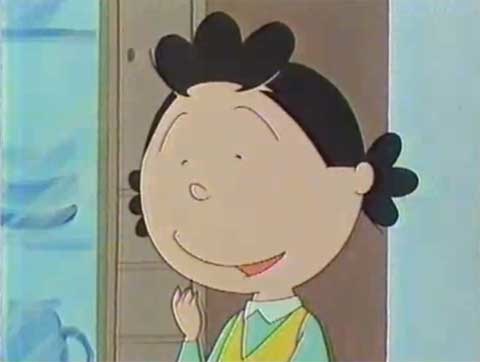 おかあさんokaasan
o ka a san
Father
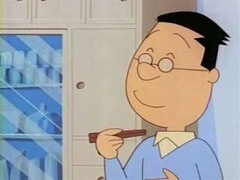 おとうさん O to o san
O
otoosan
Grandfather
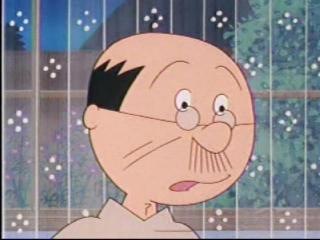 おじいさん o ji i sa n
oOojiisan
Grandmother
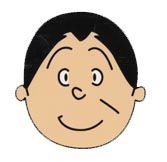 おばあさん o ba a sa nobaasan
Older Brother
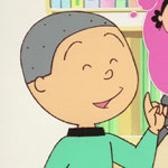 おにいさん o ni i sa n
Older Sister
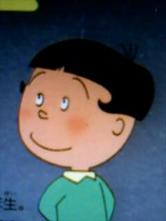 おねえさん o ne e sa n
Younger brother
O to o to
Younger sister
I mo o to
Brothers and sisters
Kyo o da i
Mother
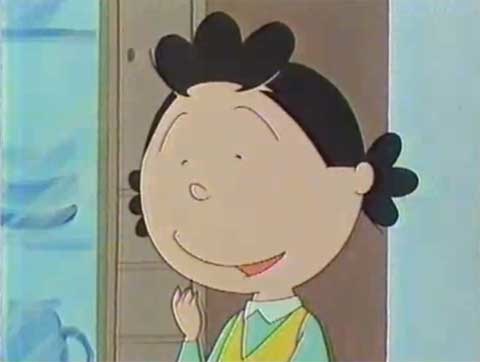 Ha ha
Father
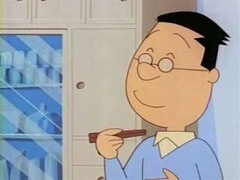 chi chi
Older Brother
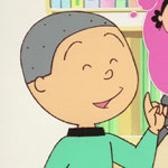 A ni
Older Sister
Older Sister
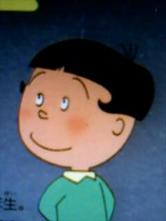 Ane
Ka zo ku wa 
nan nin de su ka?
Ka zo ku wa ______ nin desu
kyo u da i wa _______ nin desu
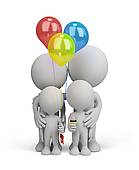 33
Ka zo ku wa nan nin de su ka?                                              

Kyo o da i wa nan nin de suka?

Kyo
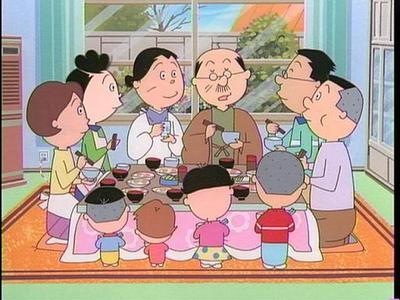 34
Ka zo ku wa 10 nin de su.
kyo o dai wa 4 nin de su.
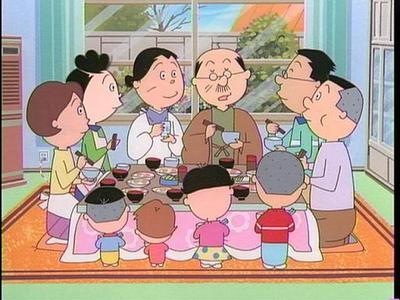 35